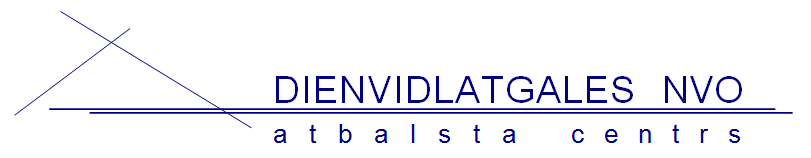 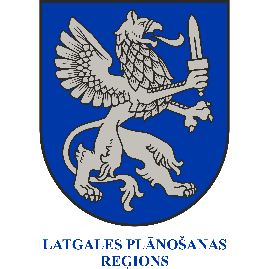 LATGALES PLĀNOŠANAS REĢIONA UN LATGALES NEVALSTISKO ORGANIZĀCIJU SADARBĪBAS MEMORANDA
PADOMES SĒDE
2019. gada 7.maijs
Daugavpils Universitāte
DIENAS KĀRTĪBA:
- LPR un reģiona NVO sadarbība izstrādājot plānošanas dokumentus;
- EEZ/ Norvēģijas finanšu instrumenta Aktīvo iedzīvotāju fonds -   Pilsoniskās sabiedrības un aktīvas iedzīvotāju līdzdalības stiprināšana un mazaizsargātāko iedzīvotāju grupu iespējošana;
- Eiropa tuvāk cilvēkiem. Vai reģioni būs tuvāk Rīgai?
- Kopējā lauksaimniecības politika nākamajā plānošanas periodā;
- Lauku attīstība nākamajā plānošanas periodā;
- Jaunas atbalsta iespējas uzņēmējiem reģionos;
- Sadarbība un kooperācija mērķtiecīgai attīstībai nākamajā plānošanas periodā;
- Stagnējoša reģionālā politika un brīnumzālītes NAP2027;
Jaunās iniciatīvas un iespējas - bioekonomika, viedums, dalīšanās ekonomika kopienās, līdzdalības budžets u.c.;
darbs ar jauniešiem...
Latgales plānošanas reģiona administrācija saņēmusi 68 Latgales reģiona jauniešu izstrādātas rekomendācijas darbam ar jaunatni Latgalē, kas apkopotas 6 jomās:
- Komunikācija un informācija
- Izglītība un izaugsme
- Kultūra
- Veselība un sports
- Nodarbinātība un uzņēmējdarbība
- Jauniešu līdzdalība
 
Rekomendācijas tapušas septiņās lokālās un reģionālās diskusijās Līvānos, Daugavpils novadā, Dagdā, Balvos, Krāslavā, Ludzā un Daugavpilī, pulcējot 416 dalībniekus, tai skaitā pašvaldību un Saeimas deputātus.
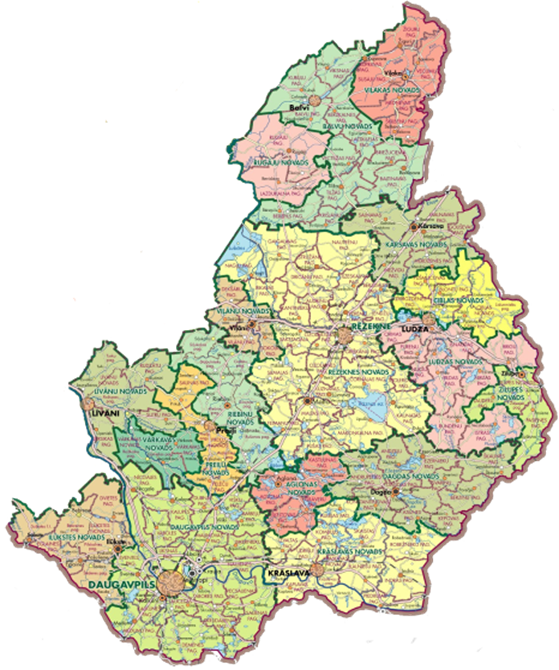 Finansējums Latgales NVO caur kultūras programmām
Latgales kultūras programmai pieteikto un atbalstīto projektu skaits no 2005. - 2018. gadam
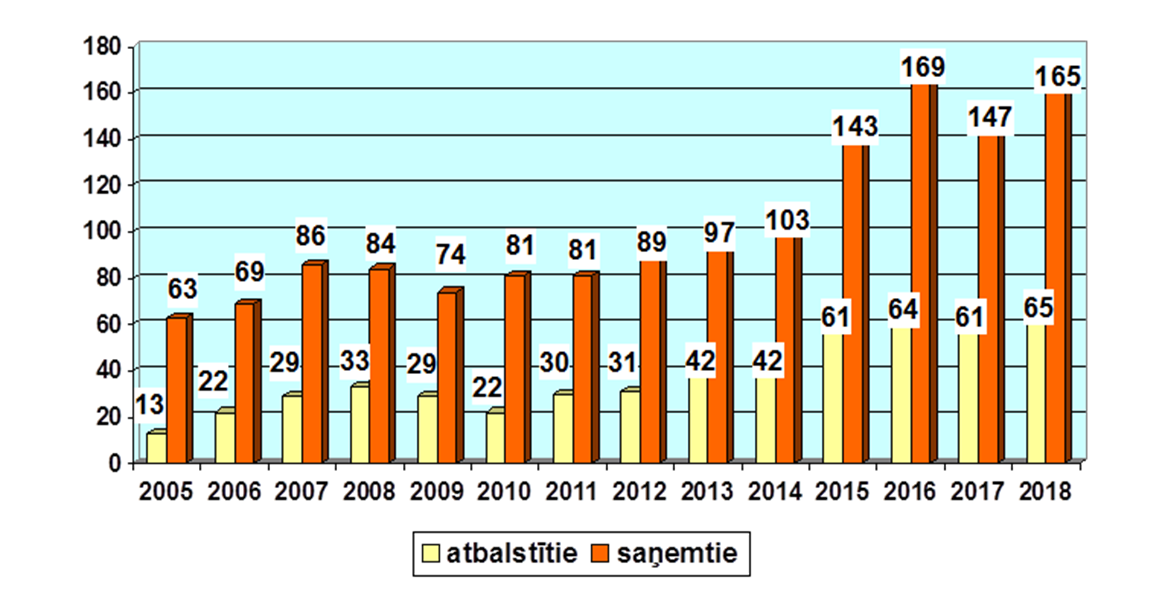 Latgales kultūras programmas ietvaros piešķirtais finansējums un projektu pieteicēju pieprasītais finansējums no 2005.-2018.gadam, EUR                        (no 2005.g. – 2013.g., lati)
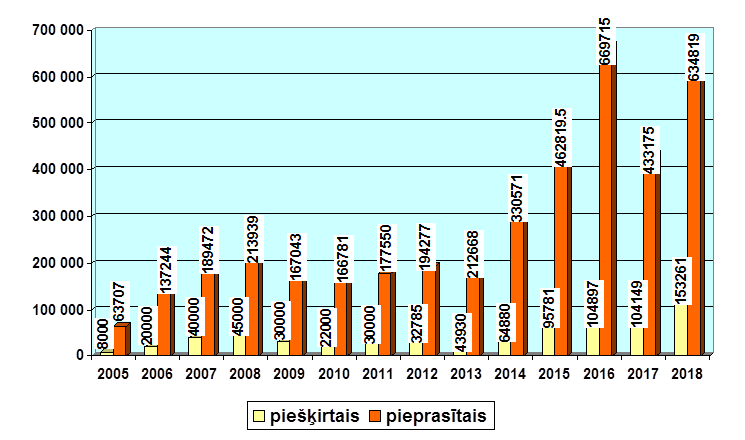 LATGALES KULTŪRAS PROGRAMMAS ATBALSTĪTO PROJEKTU SKAITS SADALĪJUMĀ PA NOVADIEM 2005.-2018. GADĀ
LATGALES KULTŪRAS PROGRAMMAS ATBALSTĪTO PROJEKTU FINANSĒJUMA APJOMS SADALĪJUMĀ PA NOVADIEM  2005.-2018. GADĀ, EUR
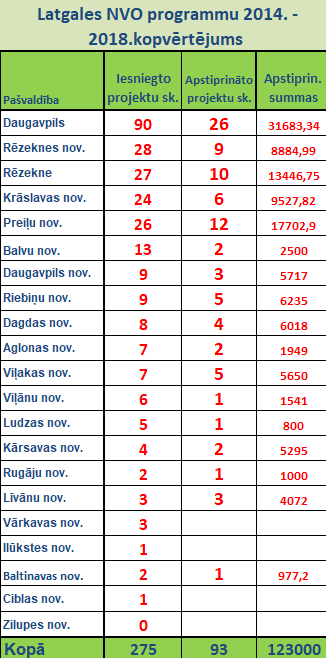 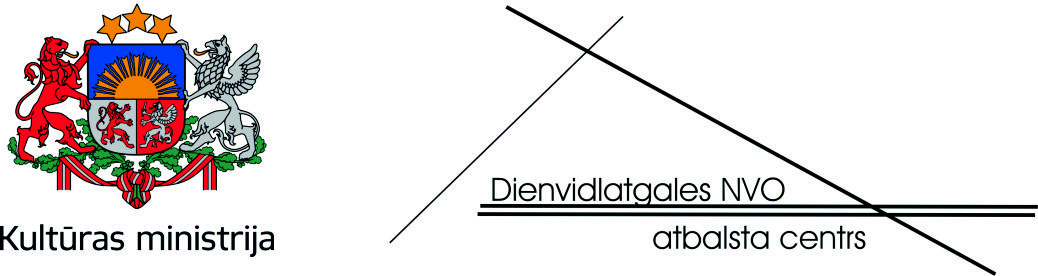 Darbs ar mazākumtautību NVO
DNVOAC ir iniciējis Dienvidlatgales mazākumtautību (MT) koalīcijas izveidi;
rīkotas MT apmācības projektu raktīšanas prasmju jomā Daugavpilī un Rēzeknē (2015.g.);
Aktīva līdzdarbošanās Latvijas MT foruma norisēs (2015.g.- Ventspils; 2016.g. - Jelgava; 2017.g.- Daugavpils);
11.03.16. rīkojām Daugavpils MT forumu;
regulāras MT tikšanās Daugavpilī un Rēzeknē;
01.- 03.07.16. Daugavpilī un Latgalē rīkojam     
    Kultūru festivālu «Pynu, pynu sītu»;
06.05.17. Tautu forums Daugavpilī - līdzorganizators.
Latgales NVO projektu programmu no 2014.līdz 2018.gadam
Tautu forums Rēzeknē un Daugavpilī (05.- 06.05.2017.)
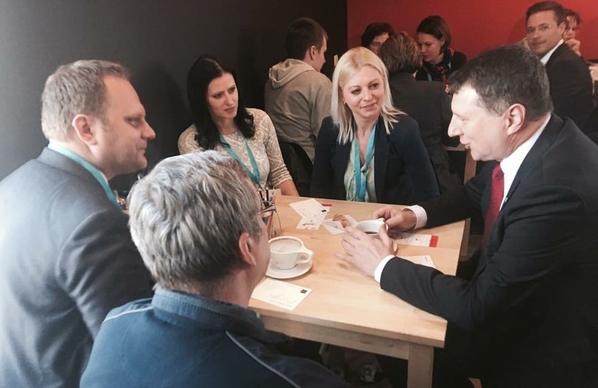 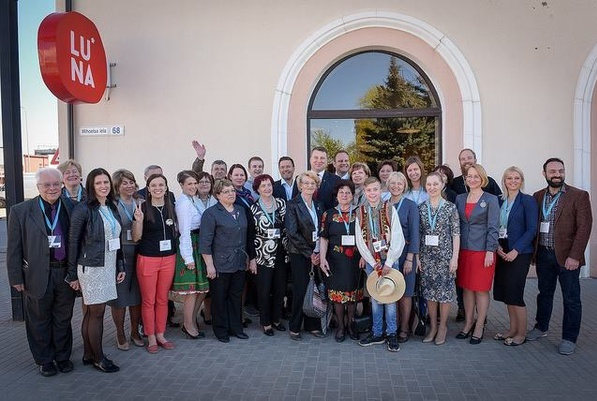 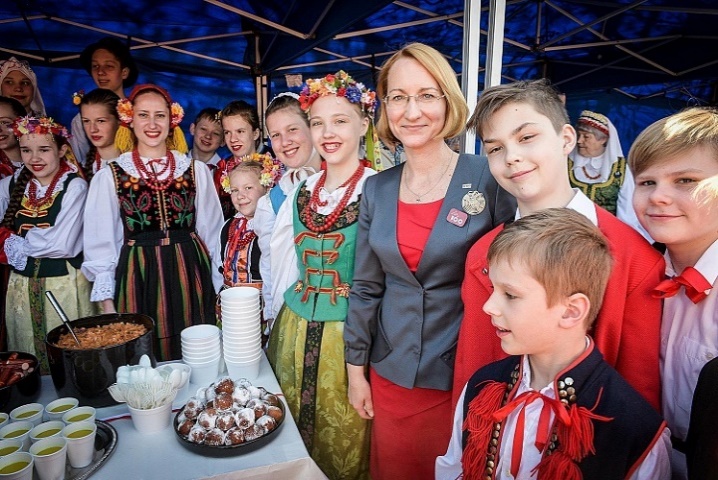 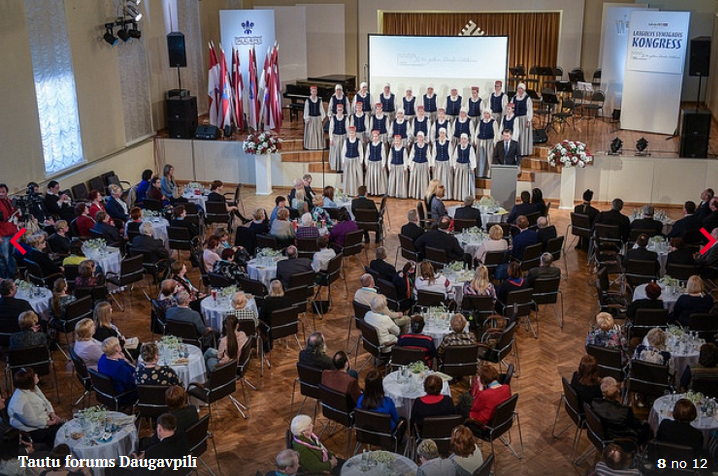 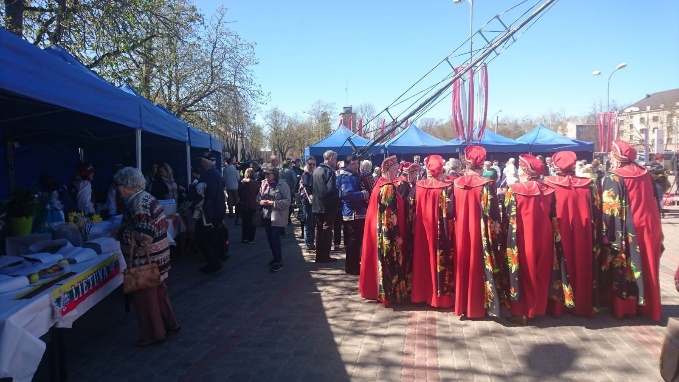 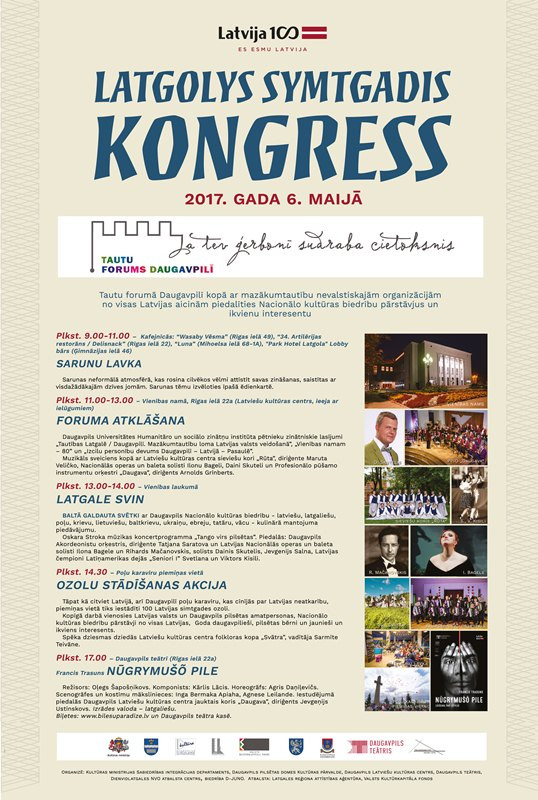 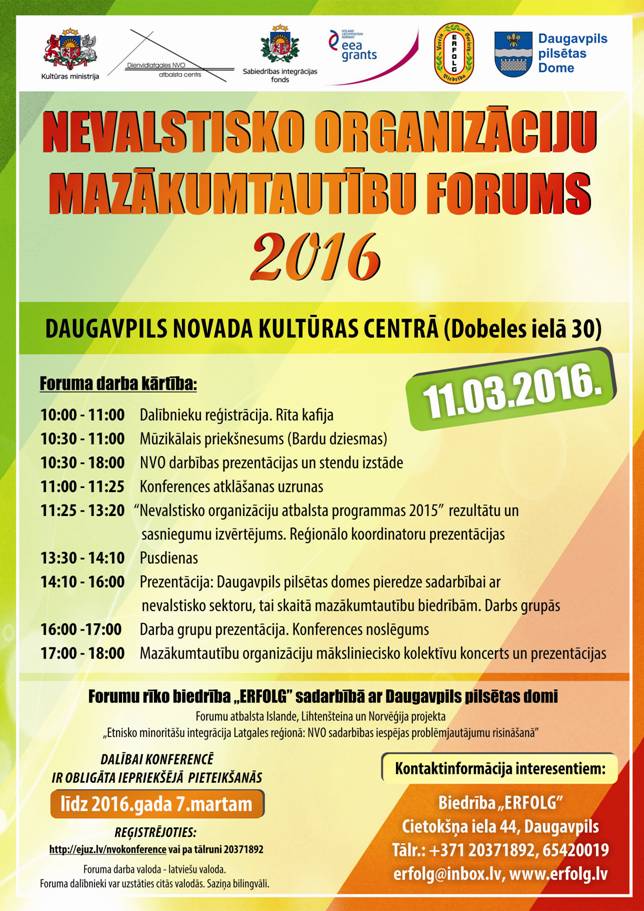 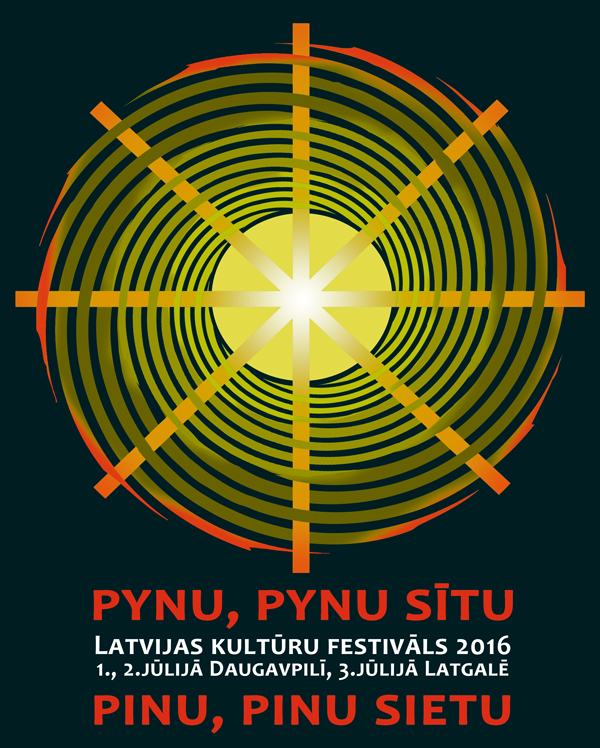 K O N T A K T I N F O R M Ā C I J A
Oskars Zuģickis
m.t.: 2 65 65 858
e-pasts: oskars@nvoc.lv